GRAIN 13-15
Structures des Puzzles dans les Escape Rooms
Structures d’une séquence de puzzles
En 2015, Jack Nicholson a écrit l'article scientifique : Regarder derrière la porte fermée : Une enquête sur les installations des Escape Rooms. Il a décrit trois séquences de base des énigmes des jeux d'évasion.
Le Parcours Linéaire
Le Parcours Ouvert
Le Parcours Multi-linéaire
NEXT
Le Parcours Linéaire
L'organisation des puzzles suit une ligne, une séquence, chacun vient après l'autre.
La résolution du premier puzzle conduit au deuxième, du deuxième au troisième et ainsi de suite jusqu'au dernier puzzle, qui déverrouille la pièce.
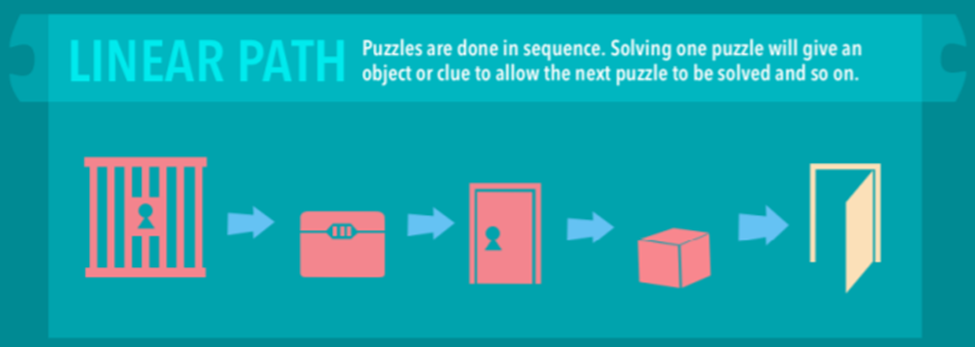 Source: Wiemker et al. (2015)
NEXT
IF 3N  +  2  =  62, HOW MUCH IS N?
Le Parcours Linéaire
NEXT
Le Parcours Ouvert
Source: Wiemker et al. (2015)
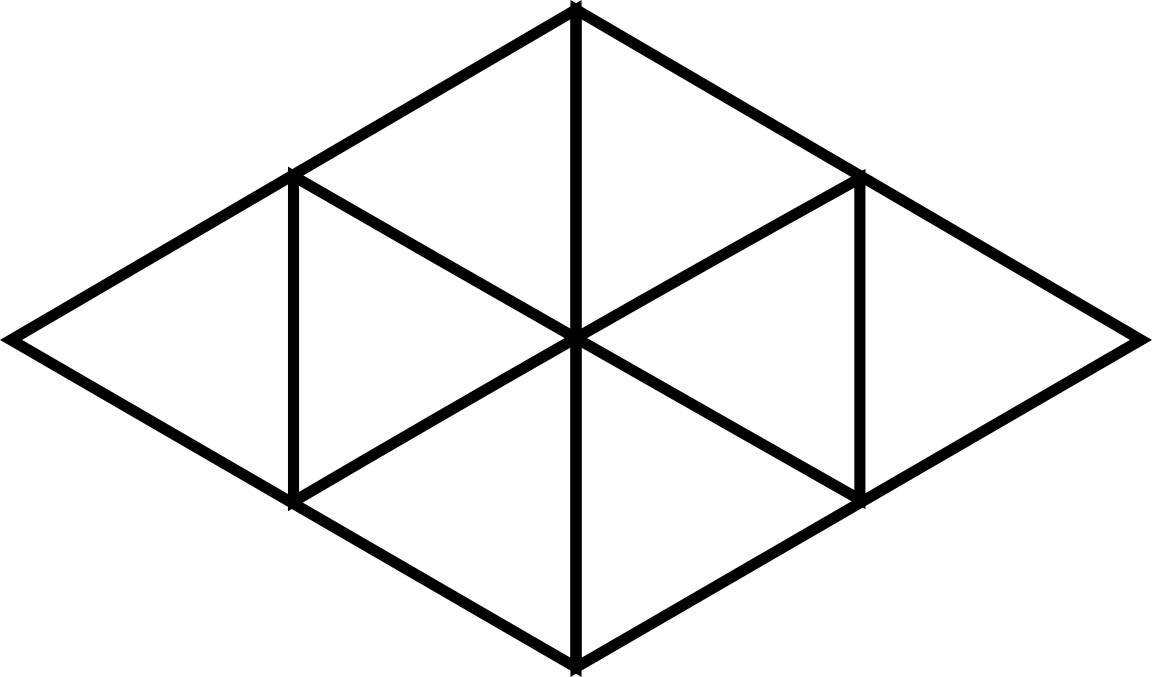 NEXT
HOW MANY TRIANGLES DO YOU SEE?
DID YOU NOTICE THE CODE? NO? CLICK HERE
*
*
*
*
*
*
*
*
*
*
*
*
*
*
*
*
*
*
*
*
Congrats!You have successfully completed an open path!
NEXT
Le Parcours Multi-linéaire
Source: Wiemker et al. (2015)
NEXT
Références
Dia 2:
Nicholson Scott (2015), “Peeking behind a locked door: A survey of Escape Room Facilities”. White Paper available at http://scottnicholson.com/pubs/erfacwhite.pdf

Dia 3:
Image: Wiemker Markus, Elumir Errol, Clare Adam (2015), „Escape Room Games: Can you transform an unpleasant situation into a pleasant one?”. White Paper: https://thecodex.ca/wp-content/uploads/2016/08/00511Wiemker-et-al-Paper-Escape-Room-Games.pdf 

Dia 15:
Image: Wiemker Markus, Elumir Errol, Clare Adam (2015), „Escape Room Games: Can you transform an unpleasant situation into a pleasant one?”. White Paper: https://thecodex.ca/wp-content/uploads/2016/08/00511Wiemker-et-al-Paper-Escape-Room-Games.pdf 

Dia 16:
Image: Wiemker Markus, Elumir Errol, Clare Adam (2015), „Escape Room Games: Can you transform an unpleasant situation into a pleasant one?”. White Paper: https://thecodex.ca/wp-content/uploads/2016/08/00511Wiemker-et-al-Paper-Escape-Room-Games.pdf
The European Commission support for the production of this publication does not constitute an endorsement of the contents which reflects the views only of the authors, and the Commission cannot be held responsible for any use which may be made of the information contained therein.
GRAIN 13-15
1
2
3
5
4
6
7
8
9
0
ENTER